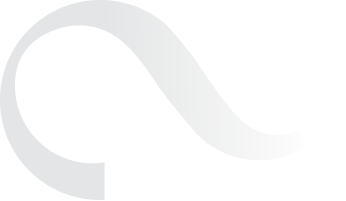 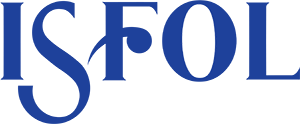 Lo stage in Europa e 
il tirocinio a livello nazionale
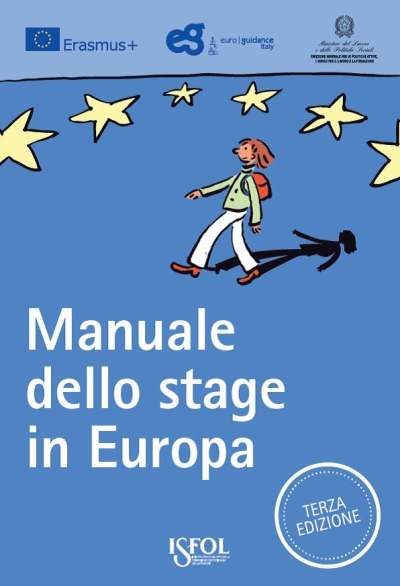 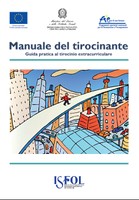 Seminario di Info-Formazione per la Rete Nazionale di Diffusione Euroguidance Italy

 Ginevra Benini
 ISFOL – Sala CDA (6° piano) – Corso d’Italia, 33 – Roma
Giovedì 27 novembre 2014 – ore 12,30 / 13,00
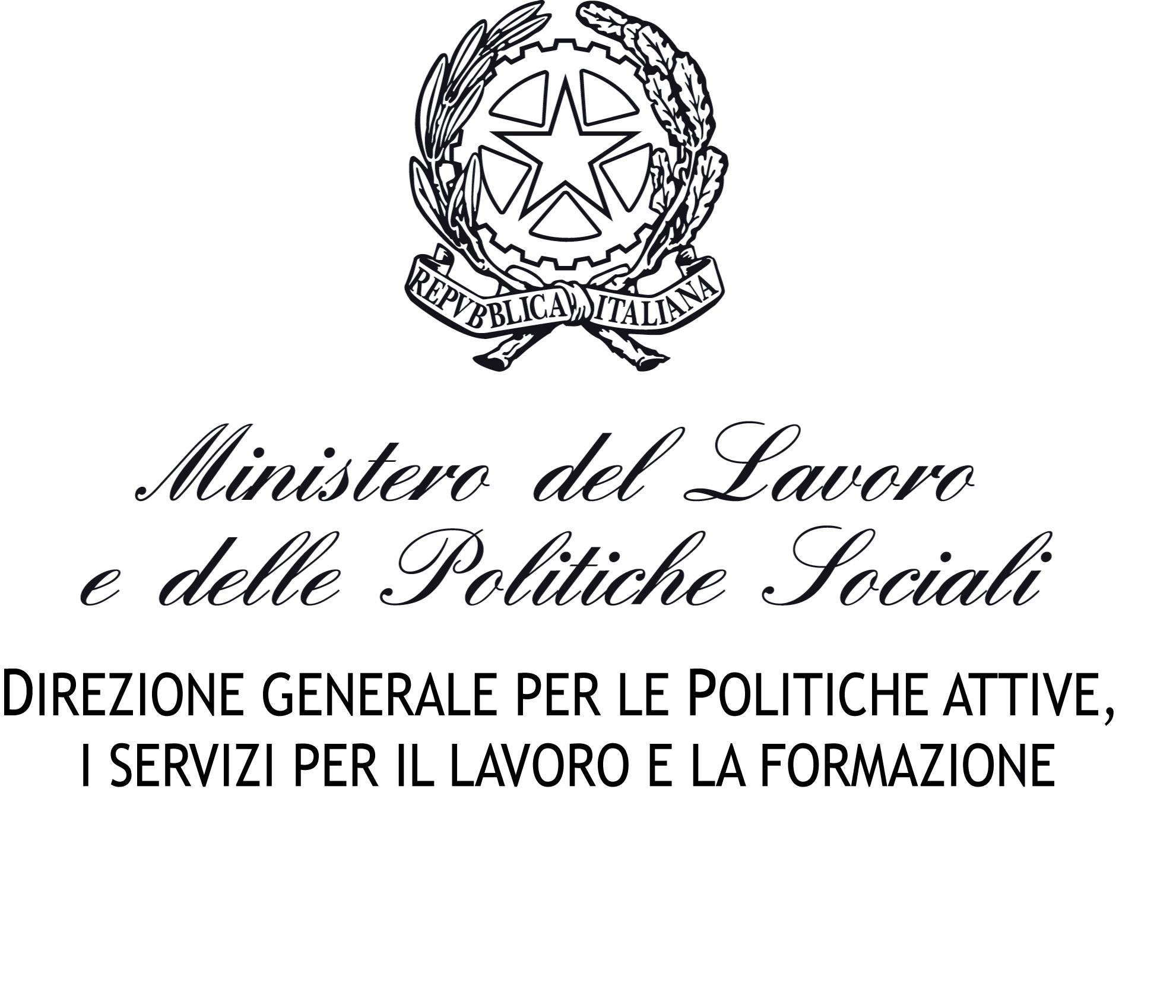 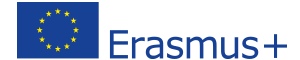 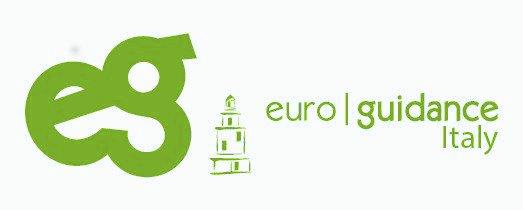 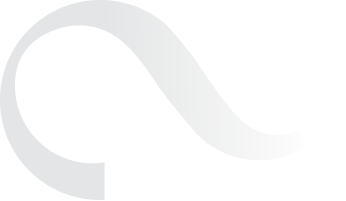 LO STAGE  IN EUROPA E IL TIROCINIO IN ITALIA
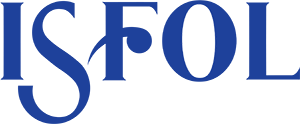 ● Che cos’è uno stage secondo la definizione del 
   Quadro europeo di qualità dei tirocini:

► “un periodo di pratica lavorativa di durata limitata, retribuito o no, con
     una componente di apprendimento e formazione, il cui obiettivo è
     l'acquisizione di un'esperienza pratica e professionale finalizzata a
     migliorare l'occupabilità e facilitare la transizione verso un'occupazione
     regolare.”

► Vedi la “Raccomandazione del Consiglio del 10 marzo 2014 su un quadro di qualità per i tirocini”: 
     http://eur-lex.europa.eu/legal-content/IT/TXT/PDF/?uri=OJ:JOC_2014_088_R_0001_01&from=IT
Lo stage in Europa e il tirocinio in Italia – Ginevra Benini – Isfol – Seminario di Info-Formazione per la Rete Nazionale di Diffusione Euroguidance Italy –  Sala CDA Isfol – Corso d’Italia, 33 – Roma – Giovedì 27 novembre 2014  
  2
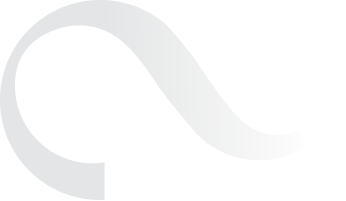 LO STAGE  IN EUROPA E IL TIROCINIO IN ITALIA
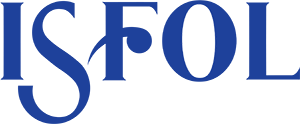 ● Che cos’è un tirocinio secondo la definizione delle 
   Linee guida nazionali in materia di tirocini:

► “ll tirocinio è una misura formativa di politica attiva, finalizzata a creare un
     contatto diretto tra un soggetto ospitante e il tirocinante allo scopo di
     favorirne l'arricchimento del bagaglio di conoscenze, l'acquisizione di
     competenze professionali e l'inserimento o il reinserimento lavorativo. 
     Il tirocinio consiste in un periodo di orientamento al lavoro e di formazione 
     in situazione che non si configura come un rapporto di lavoro. 


► Vedi l’ Accordo tra il Governo, le Regioni e le Province autonome di Trento e Bolzano, sul documento 
     "Linee – guida in materia di tirocini“ del 24 gennaio 2013:

     http://www.funzionepubblica.gov.it/media/1061502/accordo_tirocini_24012013.pdf
Lo stage in Europa e il tirocinio in Italia – Ginevra Benini – Isfol – Seminario di Info-Formazione per la Rete Nazionale di Diffusione Euroguidance Italy –  Sala CDA Isfol – Corso d’Italia, 33 – Roma – Giovedì 27 novembre 2014  
3
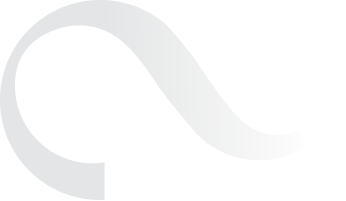 LO STAGE  IN EUROPA E IL TIROCINIO IN ITALIA
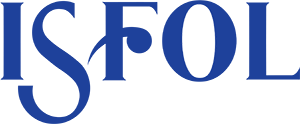 La nuova tendenza da incentivare per facilitare i propri
    utenti a trovarsi più preparati sul mercato del lavoro:
  
 Fare uno stage in Italia e in Europa durante la scuola e
    durante l’università piuttosto che dopo;

 Come?

 Promuovere, attraverso azioni di sensibilizzazione che
    coinvolgano anche le famiglie, l’investimento anticipato nel
    proprio futuro professionale.
Lo stage in Europa e il tirocinio in Italia – Ginevra Benini – Isfol – Seminario di Info-Formazione per la Rete Nazionale di Diffusione Euroguidance Italy –  Sala CDA Isfol – Corso d’Italia, 33 – Roma – Giovedì 27 novembre 2014  
 4
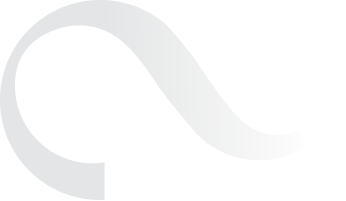 LO STAGE  IN EUROPA E IL TIROCINIO IN ITALIA
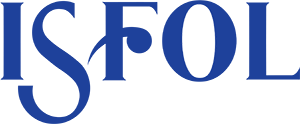 ► Perché è importante fare uno stage in Italia (anche al di fuori della
     propria Regione di residenza) e all’estero durante la scuola e durante
    l’università piuttosto che dopo e a cosa serve:

 Rendersi più appetibili sul mercato del lavoro;

 Acquisire una maggiore sicurezza di sé, delle proprie capacità e
    competenze;

 Allargare i propri orizzonti culturali e professionali;

Imparare a lavorare in un’altra lingua ed acquisire una visione non più
   locale del mondo che ci circonda e della cultura aziendale in genere →
   durante lo stage all’estero;
Lo stage in Europa e il tirocinio in Italia – Ginevra Benini – Isfol – Seminario di Info-Formazione per la Rete Nazionale di Diffusione Euroguidance Italy –  Sala CDA Isfol – Corso d’Italia, 33 – Roma – Giovedì 27 novembre 2014  
 5
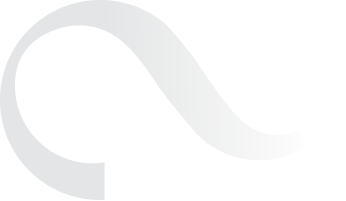 LO STAGE  IN EUROPA E IL TIROCINIO IN ITALIA
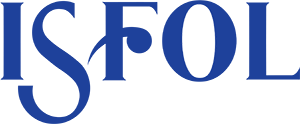 Le tre macro tipologie di tirocinio/stage in Italia e in Europa
Tirocini  obbligatori per l’accesso alle professioni regolamentate
Tirocini curriculari
(obbligatori e non) anche estivi (UE) e transnazionali
Tirocini  extracurriculari 
(sul mercato libero)  anche estivi e transnazionali
Sono svolti all’interno di un percorso di istruzione o formazione e sono finalizzati a completare la formazione teorica; danno crediti formativi e in Italia si svolgono spesso a titolo gratuito, nella UE sono più spesso pagati, con importanti differenze tra Paese e Paese.
Sono svolti al di fuori dei percorsi di istruzione e formazione e sono finalizzati a favorire la transizione tra scuola e lavoro e a realizzare percorsi di inserimento / reinserimento al lavoro; in Italia per legge e in diversi Paesi UE sono pagati con un’indennità; la normativa italiana non  ha regolamentato i tirocini transnazionali.
Sono svolti dai futuri avvocati, medici, insegnanti, architetti, commercialisti,ecc. • come periodo di pratica professionale • in preparazione dell’esame di stato • propedeutici per l’iscrizione all’Albo • regolamentati dai rispettivi ordini professionali.
Lo stage in Europa e il tirocinio in Italia – Ginevra Benini – Isfol – Seminario di Info-Formazione per la Rete Nazionale di Diffusione Euroguidance Italy –  Sala CDA Isfol – Corso d’Italia, 33 – Roma – Giovedì 27 novembre 2014  
 6
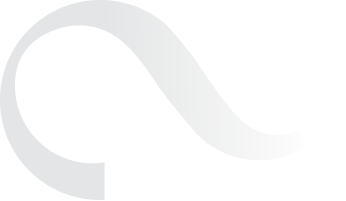 LO STAGE  IN EUROPA E IL TIROCINIO IN ITALIA
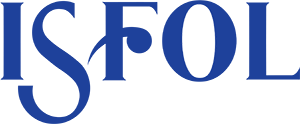 Le tipologie di tirocinio extracurriculare in Italia
Tirocini  extracurriculari regolamentati da 19 Leggi regionali e 2 Leggi provinciali  (TN e BZ)
Formativi e di orientamento

Destinatari: persone che hanno conseguito un titolo di studio da non più di 12 mesi.
Durata massima: 6 mesi
Tirocini di orientamento
e formazione e di inserimento / 
reinserimento lavorativo

Destinatari: soggetti svantaggiati
 e disabili.
Durata massima: 12 mesi
per persone svantaggiate, 
24 mesi per disabili (con 
eccezioni in alcune regioni)
Tirocini di inserimento / reinserimento lavorativo

Destinatari:  inoccupati, disoccupati, lavoratori in mobilità o in cassa integrazione.
Durata massima: 12 mesi  (6 in alcune regioni)
Lo stage in Europa e il tirocinio in Italia – Ginevra Benini – Isfol – Seminario di Info-Formazione per la Rete Nazionale di Diffusione Euroguidance Italy –  Sala CDA Isfol – Corso d’Italia, 33 – Roma – Giovedì 27 novembre 2014  
 7
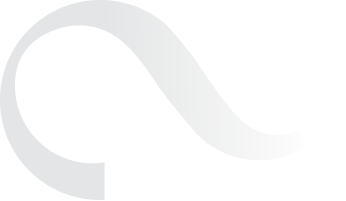 LO STAGE  IN EUROPA E IL TIROCINIO IN ITALIA
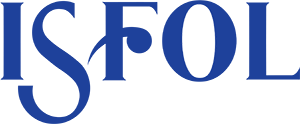 Le tipologie di tirocinio extracurriculare in Italia  





I tirocini promossi dal Progetto Garanzia Giovani, che fanno parte integrante delle Politiche Attive del Lavoro (PAL, in inglese Active Labour Market Policies – ALMPs) della UE,  destinati ai NEET sono extracurriculari
Lo stage in Europa e il tirocinio in Italia – Ginevra Benini – Isfol – Seminario di Info-Formazione per la Rete Nazionale di Diffusione Euroguidance Italy –  Sala CDA Isfol – Corso d’Italia, 33 – Roma – Giovedì 27 novembre 2014  
 8
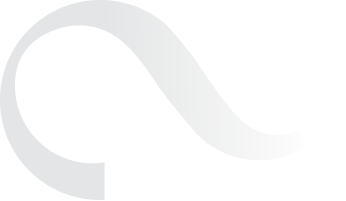 LO STAGE  IN EUROPA E IL TIROCINIO IN ITALIA
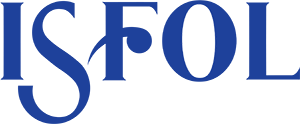 Il tirocinio curriculare e extracurriculare in Italia e nella UE
I soggetti coinvolti e i documenti del tirocinio


 Il tirocinio prevede il coinvolgimento di due/tre soggetti:
    → il tirocinante → il soggetto ospitante → il soggetto promotore (in molti Paesi fra cui
                                                                            l’Italia, in questo caso per legge)
 I Documenti del tirocinio:

 Il Contratto di tirocinio UE → Progetto formativo – Training agreement – Convention
   de stage – Convenio de practicas – Contrato de estagio – Praktikumsvereinbarung →
   sottoscritto dal soggetto ospitante, dal tirocinante e dal soggetto promotore, quando
   presente, come in Italia per legge;

 La Convenzione → siglata dal soggetto ospitante, dal soggetto promotore e dal
  tirocinante in quei Paese che lo prevedono → in Italia nella maggior parte delle regioni il
  tirocinante non firma la Convenzione → in molti Paesi Convenzione e Progetto formativo
  coincidono come in Francia dove la Convention de stage coincide con il Contratto di
  tirocinio UE ossia con il Progetto formativo italiano;


 il Contratto di mobilità per i tirocini transnazionali  →
   → www.european-mobility.eu/agreements-european-mobility.php 
   → www.european-mobility.eu/customizer-0.php
Lo stage in Europa e il tirocinio in Italia – Ginevra Benini – Isfol – Seminario di Info-Formazione per la Rete Nazionale di Diffusione Euroguidance Italy –  Sala CDA Isfol – Corso d’Italia, 33 – Roma – Giovedì 27 novembre 2014  
 9
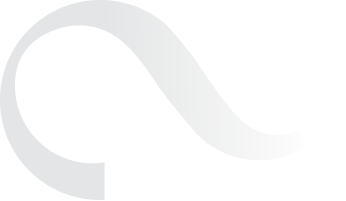 LO STAGE  IN EUROPA E IL TIROCINIO IN ITALIA
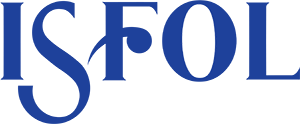 Il tirocinio curriculare e extracurriculare in Italia e nella UE
Il Contratto di tirocinio UE  o Progetto formativo contiene


 Informazioni sul tirocinante, sull’azienda e sullo stage

 Diritti e doveri del tirocinante

Indicazione della figura professionale nel Repertorio nazionale
   (presente in molti Paesi UE) o in quello regionale di riferimento (in Italia)

Attività da svolgere e competenze da acquisire

Riferimenti ed obblighi del tutor aziendale e del tutor del soggetto
   promotore(quando presente)
Lo stage in Europa e il tirocinio in Italia – Ginevra Benini – Isfol – Seminario di Info-Formazione per la Rete Nazionale di Diffusione Euroguidance Italy –  Sala CDA Isfol – Corso d’Italia, 33 – Roma – Giovedì 27 novembre 2014  
 10
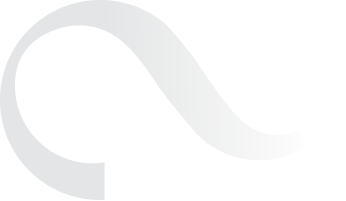 LO STAGE  IN EUROPA E IL TIROCINIO IN ITALIA
 
QUANDO PROPORRE DI FARE UNO STAGE O UN TIROCINIO
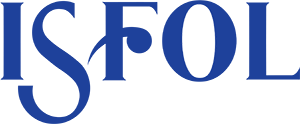 Il I° stage :

 nel periodo estivo, al termine del IV° anno della scuola secondaria superiore o
    dopo la maturità o durante i primi anni di università (anche a cavallo fra due
    semestri)  fare un’esperienza di stage o di lavoro in Italia o all’estero;

  Durata: 1/3 mesi (periodo estivo) –  4/6 mesi (eventualmente a cavallo fra 2
     semestri universitari, usufruendo di una borsa Erasmus +); 

 Requisiti richiesti: competenze linguistiche di base, meglio se certificate
    (FCE, TOEFL, IELTS; ecc.);

 Crediti formativi: Sì.
Lo stage in Europa e il tirocinio in Italia – Ginevra Benini – Isfol – Seminario di Info-Formazione per la Rete Nazionale di Diffusione Euroguidance Italy –  Sala CDA Isfol – Corso d’Italia, 33 – Roma – Giovedì 27 novembre 2014  
 11
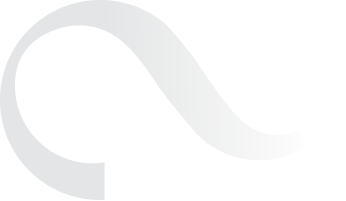 LO STAGE  IN EUROPA E IL TIROCINIO IN ITALIA
 
QUANDO PROPORRE DI FARE UNO STAGE O UN TIROCINIO
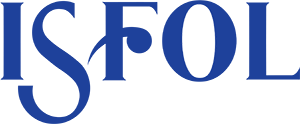 Il II° stage lungo: 


 subito dopo la qualifica triennale, il diploma professionale, il diploma di maturità
    e/o la laurea triennale e/o prima di iscriversi al successivo percorso di studi → 
    laurea magistrale / master di I° livello 


 indicato per coloro che decidono di non proseguire gli studi oppure optano per un
    anno “sabbatico” per “chiarirsi le idee”


 Durata:  6 mesi 


 Requisiti richiesti: competenze linguistiche certificate (FCE, IELTS; TOEFL,
    ecc.)
Lo stage in Europa e il tirocinio in Italia – Ginevra Benini – Isfol – Seminario di Info-Formazione per la Rete Nazionale di Diffusione Euroguidance Italy –  Sala CDA Isfol – Corso d’Italia, 33 – Roma – Giovedì 27 novembre 2014  
 12
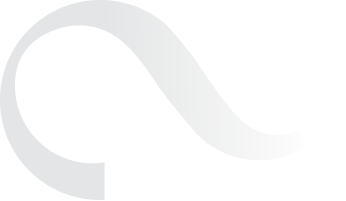 LO STAGE  IN EUROPA E IL TIROCINIO IN ITALIA


QUANDO PROPORRE DI FARE UNO STAGE O UN TIROCINIO
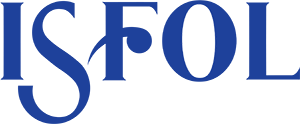 Il II° o III° stage lungo: 


 ultima chance:


 non oltre i 12 mesi dal conseguimento del titolo universitario fare si consiglia di 
    proporre un tirocinio preferibilmente in una grande azienda, che utilizzi 
    esplicitamente lo stage come modalità di selezione lunga


 Durata:  6 mesi 


 Requisiti richiesti: competenze linguistiche certificate (FCE, IELTS; TOEFL,
    ecc.)
Lo stage in Europa e il tirocinio in Italia – Ginevra Benini – Isfol – Seminario di Info-Formazione per la Rete Nazionale di Diffusione Euroguidance Italy –  Sala CDA Isfol – Corso d’Italia, 33 – Roma – Giovedì 27 novembre 2014 
8
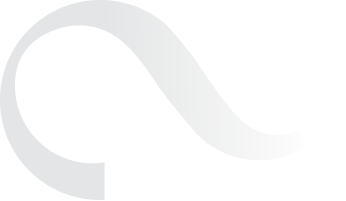 LO STAGE  IN EUROPA E IL TIROCINIO IN ITALIA
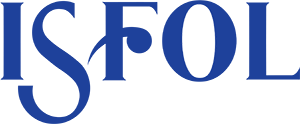 Gli strumenti  fondamentali da indicare per fare uno stage all’estero : 

 Competenze linguistiche certificate →

 FCE – First Certificate English → Cambridge Esol –
   www.cambridgeenglish.org – www.cambridgeenglish.org/it/find-a-centre/ – che fa
   riferimento ai  livelli stabiliti dal  Quadro Comune di Riferimento  Europeo; 

 IELTS → www.ielts.org – www.britishcouncil.org/it/ – per studiare o lavorare in
    un Paese anglosassone (anche USA) 

 TOEFL  Junior →  Test of English First Level → ETS – USA – 
    www.ets.org/toefl – www.ef-italia.it/top/toefl/
Lo stage in Europa e il tirocinio in Italia – Ginevra Benini – Isfol – Seminario di Info-Formazione per la Rete Nazionale di Diffusione Euroguidance Italy –  Sala CDA Isfol – Corso d’Italia, 33 – Roma – Giovedì 27 novembre 2014  
 14
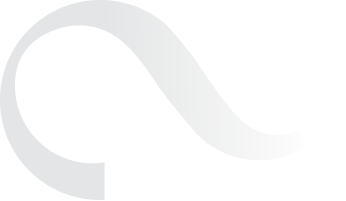 LO STAGE  IN EUROPA E IL TIROCINIO IN ITALIA
I consigli utili:

 Scegliere il tipo di tirocinio/stage / work experience / first job informandosi
    attraverso:

  i siti web specializzati:
     IT → www.instage.it – www.lavoroestage.it – www.sportellostage.it –
              www.repubblicadeglistagisti.it   
    UE → www.scambieuropei.it – www.eurocultura.it – www.europemobility.eu –
              http://iwork.iagora.com/jobs/Internship/listing →  
    UK → www.placement-uk.com – http://internship-uk.com –
               www.internshipinlondon.com →
    FR → www.capcampus.com/un-stage-a-l-etranger-945/ – www.stages-emplois.com 
    ES → www.ies-consulting.es – www.laboris.net;

  Gli Euro consiglieri della propria Regione →
     → http://ec.europa.eu/eures/main.jsp?catId=3&acro=eures&lang=it

   il Programma Erasmus + → www.erasmusplus.it → il vostro ruolo è fondamentale per la
     promozione del Progetto!              ► Continua ►
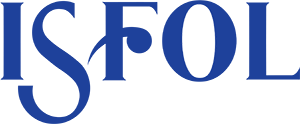 Lo stage in Europa e il tirocinio in Italia – Ginevra Benini – Isfol – Seminario di Info-Formazione per la Rete Nazionale di Diffusione Euroguidance Italy –  Sala CDA Isfol – Corso d’Italia, 33 – Roma – Giovedì 27 novembre 2014  
 15
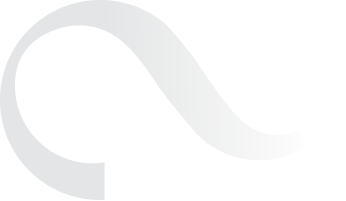 LO STAGE  IN EUROPA E IL TIROCINIO IN ITALIA
► Continua ► 


 il Progetto Garanzia Giovani (www.garanziagiovani.gov.it)
     che prevede di promuovere anche tirocini in Italia e nei Paesi UE  →
  
 occhio alla pubblicazione dei bandi che promuovono tirocini
    finanziati sia in Italia che all’estero sui siti regionali dedicati!
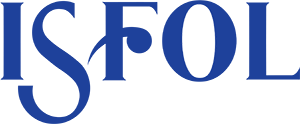 Lo stage in Europa e il tirocinio in Italia – Ginevra Benini – Isfol – Seminario di Info-Formazione per la Rete Nazionale di Diffusione Euroguidance Italy –  Sala CDA Isfol – Corso d’Italia, 33 – Roma – Giovedì 27 novembre 2014  
 16
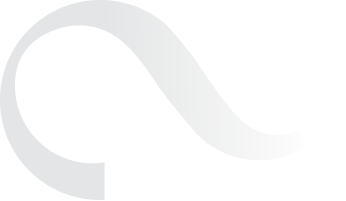 LO STAGE  IN EUROPA E IL TIROCINIO IN ITALIA
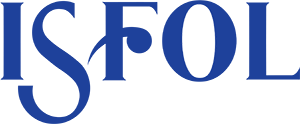 I consigli utili per la scelta dello stage 


Una volta individuato il tipo di stage verificare se:

 gli stage proposti  abbiano già un Promotore da contattare;

in caso contrario, supportare il  proprio utente durante la stipula 
     della convenzione o del contratto con l’azienda ospitante, creando le
     condizioni favorevoli con l’eventuale aiuto dell’organizzazione
     intermediaria (in caso di tirocinio finanziato);
Lo stage in Europa e il tirocinio in Italia – Ginevra Benini – Isfol – Seminario di Info-Formazione per la Rete Nazionale di Diffusione Euroguidance Italy –  Sala CDA Isfol – Corso d’Italia, 33 – Roma – Giovedì 27 novembre 2014 
17
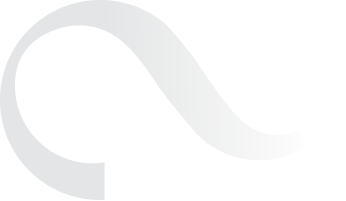 LO STAGE  IN EUROPA E IL TIROCINIO IN ITALIA
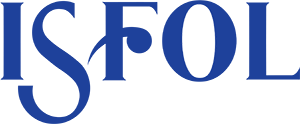 I consigli utili per la scelta dello stage

 Consistenza e serietà del progetto formativo, la cui descrizione, struttura e
       durata deve essere commisurata all’impegno richiesto;

Solidità dell’azienda o dell’organizzazione ospitante: fare una ricerca incrociata sul
      web;

Tutor aziendale possibilmente non coincidente col titolare o dirigente;

Rimborso spese commisurato all’impegno richiesto.
Lo stage in Europa e il tirocinio in Italia – Ginevra Benini – Isfol – Seminario di Info-Formazione per la Rete Nazionale di Diffusione Euroguidance Italy –  Sala CDA Isfol – Corso d’Italia, 33 – Roma – Giovedì 27 novembre 2014
 18
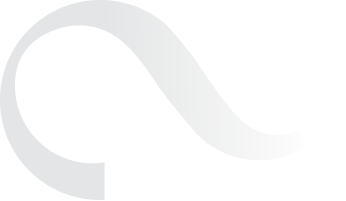 LO STAGE  IN EUROPA E IL TIROCINIO IN ITALIA
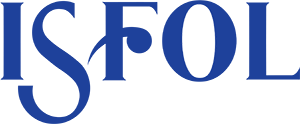 Se il vostro utente si è trovato lo stage su internet →  cosa può fare per
  candidarsi autonomamente:

  >   Accompagnare il proprio Europass CV con una convincente lettera di 
       presentazione nella lingua di lavoro dell’azienda o organizzazione 
       scelta; 

 >   Allegare 1 o 2 lettere di referenza;

 >   Compilare  o il form online allegato al’offerta di stage o l’Europass CV
      (http://europass.cedefop.europa.eu/)

 
   ► Seguire i consigli utili del Manuale dello stage in Europa  e del 
        Manuale del tirocinante nel Paragrafo 1.3 “Biglietti da visita” e nel 
        Cap. 4 “Come prepararsi per la selezione”.
Lo stage in Europa e il tirocinio in Italia – Ginevra Benini – Isfol – Seminario di Info-Formazione per la Rete Nazionale di Diffusione Euroguidance Italy –  Sala CDA Isfol – Corso d’Italia, 33 – Roma – Giovedì 27 novembre 2014 
19
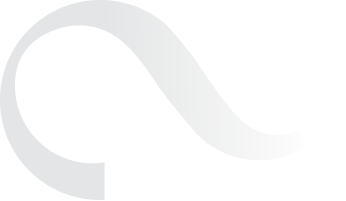 LO STAGE  IN EUROPA
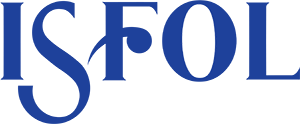 Quanto costa fare uno stage all’estero: 

  Rimborso spese azienda (importo variabile) + risorse proprie:

  Borse Erasmus + (importo variabile: viaggio + assicurazione +
       soggiorno) + risorse proprie:

   Altra Borsa (Università, Associazione studentesca, Camera di 
        Commercio, ecc.)+  risorse proprie:

   c.a. 300/800 euro/mese nei Paesi UE, SEE, CH e TR;
Lo stage in Europa e il tirocinio in Italia – Ginevra Benini – Isfol – Seminario di Info-Formazione per la Rete Nazionale di Diffusione Euroguidance Italy –  Sala CDA Isfol – Corso d’Italia, 33 – Roma – Giovedì 27 novembre 2014
    20
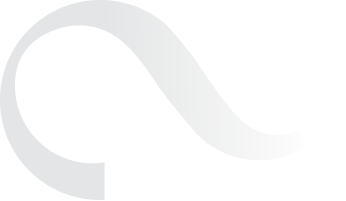 LO STAGE  IN EUROPA
Cosa far mettere nella valigia: 

Carta d’identità valida o Passaporto;
alcune foto tessera;
Tessera Europea di Assicurazione Malattie o Polizza sanitaria (extra UE); 
Lettere di referenza;
European Skills Passport – Passaporto Europeo delle Competenze 
     che contiene → 
      → Europass CV (qualche copia) → Certificazioni linguistiche  → 
      → la qualifica o il diploma professionale o di maturità (tradotto e certificato da tribunali o
           ambasciate, in attesa dell’entrata a regime del Supplemento al Certificato – Certificate
           Supplement) →
       → Supplemento al Diploma di Laurea – Diploma Supplement →
       → Europass Mobilità – Europass Mobility → se si è fatto uno stage all’estero;
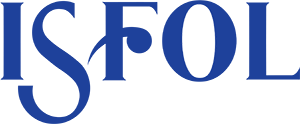 Lo stage in Europa e il tirocinio in Italia – Ginevra Benini – Isfol – Seminario di Info-Formazione per la Rete Nazionale di Diffusione Euroguidance Italy –  Sala CDA Isfol – Corso d’Italia, 33 – Roma – Giovedì 27 novembre 2014
 21
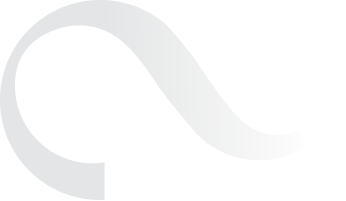 LO STAGE  IN EUROPA
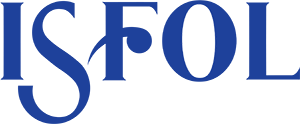 COME SI DICE TIROCINIO/STAGE  ALL’ESTERO:

Stage (Belgio, Francia, Lussemburgo, Paesi Bassi, Svizzera francese);
Work experience, work placement, internship, traineeship (Irlanda, 
      Regno Unito, Malta);
Programa de prácticas, práctica (Spagna);
Berufspraktikum (Austria); 
Prakticum (Germania, Svizzera tedesca, Liechtenstein);
Staj o Praktica (Bulgaria, Estonia, Turchia);
Ptraktiké (Cipro);
Stažiranje o Staž (Croazia);
Lo stage in Europa e il tirocinio in Italia – Ginevra Benini – Isfol – Seminario di Info-Formazione per la Rete Nazionale di Diffusione Euroguidance Italy –  Sala CDA Isfol – Corso d’Italia, 33 – Roma – Giovedì 27 novembre 2014
 22
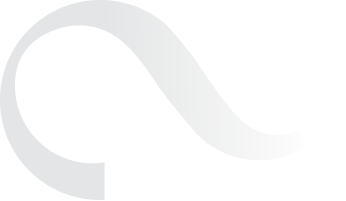 LO STAGE  IN EUROPA
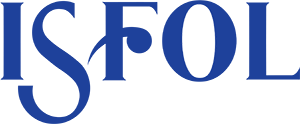 COME SI DICE TIROCINIO/STAGE ALL’ESTERO :

Praktik (Danimarca, Svezia);
Harjoittelulla, Oppisopimus (Finlandia);
Praktiki Askisi (Grecia);
Starfsþjálfunina (Islanda);
Tirocinio (Italia);
Prakse (Lettonia);
Praktika o stažuotės (Lituania);
Praxsis (Norvegia);
Beroepspraktijkvorming, Leerwerktraject (Paesi Bassi);
Lo stage in Europa e il tirocinio in Italia – Ginevra Benini – Isfol – Seminario di Info-Formazione per la Rete Nazionale di Diffusione Euroguidance Italy –  Sala CDA Isfol – Corso d’Italia, 33 – Roma – Giovedì 27 novembre 2014
 23
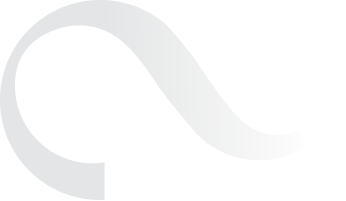 LO STAGE  IN EUROPA
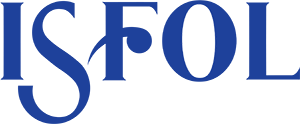 COME SI DICE TIROCINIO/STAGE ALL’ESTERO :

Staž (Polonia);
Estagio (Portogallo);
Odborna praxe (Repubblica Ceca);
Stagiu o stagiu de practica (Romania);
Praktická stáž, Odborná prax (Slovacchia);
Pripravništva (Slovenia);
Gyakorlati képzés o Szakmai gyakorlat (Ungheria)
Lo stage in Europa e il tirocinio in Italia – Ginevra Benini – Isfol – Seminario di Info-Formazione per la Rete Nazionale di Diffusione Euroguidance Italy –  Sala CDA Isfol – Corso d’Italia, 33 – Roma – Giovedì 27 novembre 2014
 24
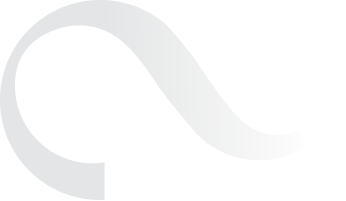 LO STAGE  IN EUROPA
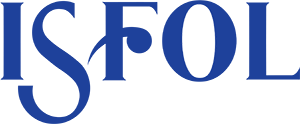 Da dove cominciare?

   > Individuare il Paese che risponda meglio alle
      aspettative professionali del proprio utente e
      accenda di più le sue motivazioni
Lo stage in Europa e il tirocinio in Italia – Ginevra Benini – Isfol – Seminario di Info-Formazione per la Rete Nazionale di Diffusione Euroguidance Italy –  Sala CDA Isfol – Corso d’Italia, 33 – Roma – Giovedì 27 novembre 2014
 25
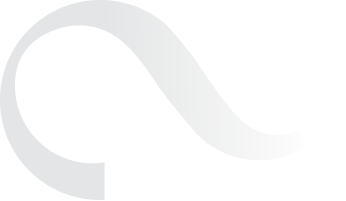 LO STAGE  IN EUROPA E IL TIROCINIO IN ITALIA
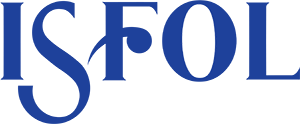 Come scoprirlo?

Partendo dalle 32 Schede Paese del Manuale dello Stage
     in Europa (28 UE, 3 SEE e 1 Paese confinante non UE) 

utilizzare le fonti di informazione segnalate (Uffici del
    lavoro, Agenzie, Camere di Commercio, siti web, ecc.) → 

approfondire la fotografia economico produttiva (i settori
    più dinamici) → contattare le potenziali aziende ospitanti.
Lo stage in Europa e il tirocinio in Italia – Ginevra Benini – Isfol – Seminario di Info-Formazione per la Rete Nazionale di Diffusione Euroguidance Italy –  Sala CDA Isfol – Corso d’Italia, 33 – Roma – Giovedì 27 novembre 2014
  26
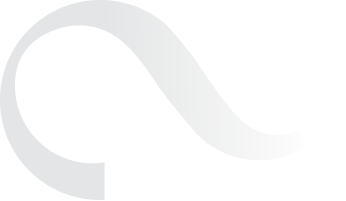 LO STAGE  IN EUROPA
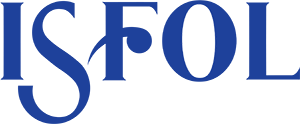 In ciascuna Scheda Paese è possibile trovare:

I settori più dinamici
Lo stage in....Francia, Gran Bretagna, Austria, Germania, 
     Paesi Bassi, Svezia, Romania, ecc. ….
Cosa fare per trovare un’azienda
Alloggi economici
Tempo libero
Indirizzi utili
Alcune aziende italiane presenti sul territorio (del Paese esaminato)
Lo stage in Europa e il tirocinio in Italia – Ginevra Benini – Isfol – Seminario di Info-Formazione per la Rete Nazionale di Diffusione Euroguidance Italy –  Sala CDA Isfol – Corso d’Italia, 33 – Roma – Giovedì 27 novembre 2014
 27
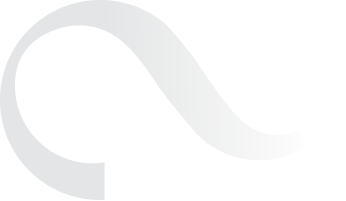 LO STAGE  IN EUROPA E IL TIROCINIO IN ITALIA
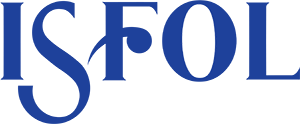 Lo sapevate che: 

La Francia è la Patria dello stage!

Lo stage in Francia è destinato esclusivamente agli studenti;

In Francia lo stage che dura più di due mesi è pagato per legge
    1/3 del salario minimo (circa 400 euro al mese);

Una volta usciti dal sistema formativo (con o senza un titolo di
    studio) in Francia sono previsti diversi tipi di contratti → a titolo di
    esempio si veda il contratto “Contrats de Professionnalisation”
    offerto dalla Disneyland di Parigi.
Lo stage in Europa e il tirocinio in Italia – Ginevra Benini – Isfol – Seminario di Info-Formazione per la Rete Nazionale di Diffusione Euroguidance Italy –  Sala CDA Isfol – Corso d’Italia, 33 – Roma – Giovedì 27 novembre 2014
  28
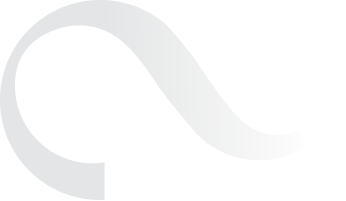 LO STAGE  IN EUROPA E IL TIROCINIO IN ITALIA
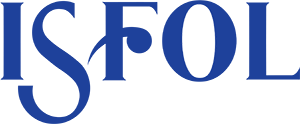 Lo sapevate che: 

Nel Regno Unito l’internship è fatto soprattutto durante le
    vacanze estive dagli studenti soprattutto universitari, abbinato per 
    gli italiani allo studio della lingua : in questo caso può essere
    richiesto un compenso per i servizi offerti (ricerca, organizzazione
    dello stage, tutor a disposizione, servizi per l’alloggio ecc.).

Di fatto, durante le vacanze estive, gli studenti più che un
     internship, molto spesso fanno un “summer job”.
Lo stage in Europa e il tirocinio in Italia – Ginevra Benini – Isfol – Seminario di Info-Formazione per la Rete Nazionale di Diffusione Euroguidance Italy –  Sala CDA Isfol – Corso d’Italia, 33 – Roma – Giovedì 27 novembre 2014
 29
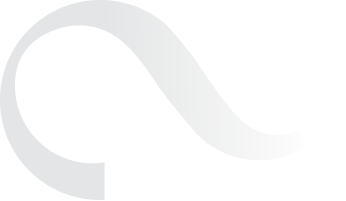 LO STAGE  IN EUROPA E IL TIROCINIO IN ITALIA
Lo sapevate che: 

Nel Regno Unito sono possibili diverse tipologie di internship per gli studenti 
      universitari e per i neolaureati:

sandwich placements o industrial work placements → periodi d’inserimento in
      azienda di 6/12 mesi → parte integrante di un corso di laurea → si svolgono
      soprattutto alla fine del II° anno universitario →

      → www.allaboutcareers.com 
      → www.allaboutcareers.com/jobs/placements 
      → www.allaboutcareers.com/jobs/internships  
      → www.allaboutcareers.com/jobs/search/job_type/sector/region/company  
      → www.simplyhired.co.uk/a/jobs/list/q-internship/l-London  
      → www.internjobs.com/do/where/GB/London (sito americano);

                                      ►
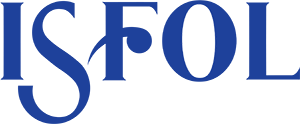 Lo stage in Europa e il tirocinio in Italia – Ginevra Benini – Isfol – Seminario di Info-Formazione per la Rete Nazionale di Diffusione Euroguidance Italy –  Sala CDA Isfol – Corso d’Italia, 33 – Roma – Giovedì 27 novembre 2014
  30
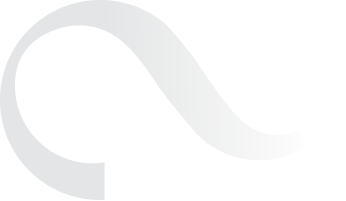 LO STAGE  IN EUROPA E IL TIROCINIO IN ITALIA
Continua►

vacation placements → si svolgono durante le vacanze estive per 2-3 mesi fra 
      un anno accademico e l’altro e sono di solito retribuiti →
      → www.summerjobs.com/do/search?SW=internship&country=GB&city_state=&Action=Search 

graduate internship → programmi d’inserimento aziendale per laureati gestiti
     direttamente dalle aziende o da associazioni ed enti specializzati → durata (3-6
     mesi) e retribuzione variano a discrezione dell’azienda →
     → www.allaboutcareers.com/jobs/graduate_jobs
     → www.prospects.ac.uk/graduate_job_search_results.htm

Si veda il documento sulla qualità degli internship
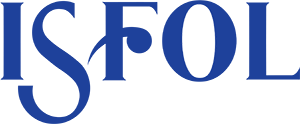 Lo stage in Europa e il tirocinio in Italia – Ginevra Benini – Isfol – Seminario di Info-Formazione per la Rete Nazionale di Diffusione Euroguidance Italy –  Sala CDA Isfol – Corso d’Italia, 33 – Roma – Giovedì 27 novembre 2014
31
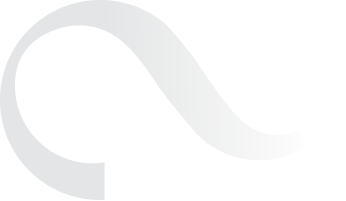 LO STAGE  IN EUROPA
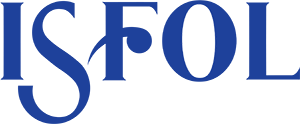 Lo sapevate che:

Il Paese che ha più siti specializzati dedicati allo stage (dopo la Francia) 
     per  gli studenti: i Paesi Bassi

Un esempio: www.stage.nl 

fa parte del network www.studentenwerk.nl/stage/Europa 
     specializzato da 13 anni nel lavoro per gli studenti in Europa, con filiali in:
 
       → Regno Unito → esempi di internship → www.studentjob.co.uk/internship/London 
       → Francia → www.studentjob.fr → Belgio → www.studentjob.be/nl
       → Germania → www.studentjob.de → Austria → www.studentjob.at 
       → Spagna → www.studentjob.es/practicas
Lo stage in Europa e il tirocinio in Italia – Ginevra Benini – Isfol – Seminario di Info-Formazione per la Rete Nazionale di Diffusione Euroguidance Italy –  Sala CDA Isfol – Corso d’Italia, 33 – Roma – Giovedì 27 novembre 2014
 32
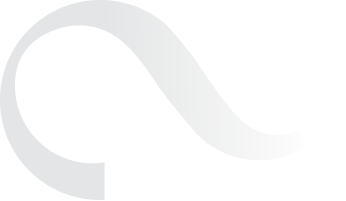 LO STAGE  IN EUROPA
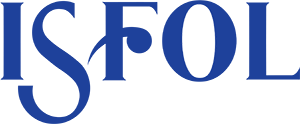 In Danimarca lo stagista di un altro Paese UE è visto
    come un’opportunità per la crescita dell’azienda che lo
    accoglie:

Si segnala l’articolo “Could an international student bring new
skills and perspectives to your company?”

vedi anche  l’opuscolo “PIST – Placements for International
Students”
Lo stage in Europa e il tirocinio in Italia – Ginevra Benini – Isfol – Seminario di Info-Formazione per la Rete Nazionale di Diffusione Euroguidance Italy –  Sala CDA Isfol – Corso d’Italia, 33 – Roma – Giovedì 27 novembre 2014
 33
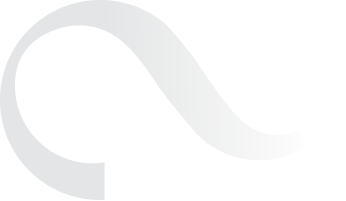 LO STAGE  IN EUROPA
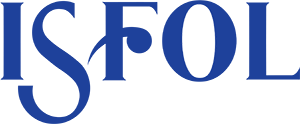 In Finlandia i tirocini sono obbligatori nei corsi universitari di scienze
     sociali, scienze della formazione, scienze della salute e nei Politecnici;

Durata: dai 2-3 fino ad un massimo di 6 mesi;

Rimborso spese: dai 500 ai 1000 euro al mese, pagato con una
     borsa di studio per i primi 2 mesi e dal datore di lavoro per i
     successivi mesi della durata del tirocinio;

Per trovare un’azienda: http://fi.sireh.com 


Info su Europass CV e riconoscimento titoli  di studio in Finlandia:
     www.infopankki.fi/en/living-in-finland/work-and-enterprise/where-to-find-work/job-application-and-cv
Lo stage in Europa e il tirocinio in Italia – Ginevra Benini – Isfol – Seminario di Info-Formazione per la Rete Nazionale di Diffusione Euroguidance Italy –  Sala CDA Isfol – Corso d’Italia, 33 – Roma – Giovedì 27 novembre 2014
 34
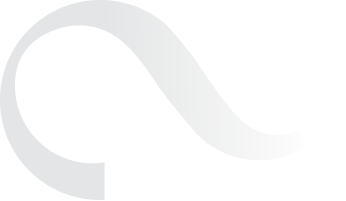 LO STAGE  IN EUROPA
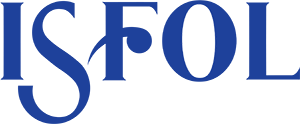 Lo sapevate che: 

In Spagna il contrato en practica o contrato para la
   formacion dura da un minimo di 6 mesi ad un massimo di 2 anni; 

è pagato per legge con una beca (borsa) de practica che non
    può essere inferiore, per il primo anno, al 60% del salario in
    vigore nel settore di inserimento del lavoratore dipendente e al
    75% per il secondo anno;

Link utili:

www.ies-consulting.es/ofertas.php 

www.expansionyempleo.com/buscar-trabajo-empleo/canal/4514/ 

www.laboris.net
Lo stage in Europa e il tirocinio in Italia – Ginevra Benini – Isfol – Seminario di Info-Formazione per la Rete Nazionale di Diffusione Euroguidance Italy –  Sala CDA Isfol – Corso d’Italia, 33 – Roma – Giovedì 27 novembre 2014
 35
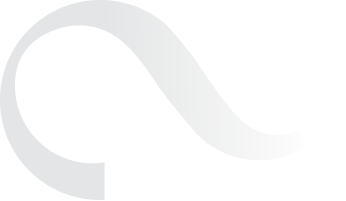 LO STAGE  IN EUROPA
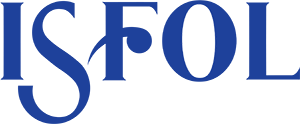 Lo sapevate che:

Il tirocinio in Austria si chiama berufspraktikum
   e in Germania si dice prakticum ed è obbligatorio
   nelle scuole e nelle università tecniche, mentre si
   chiama volontariat (sia in AT che in DE), se svolto al di
   fuori di un percorso formativo. 

Sono possibili accordi e partenariati fra centri di
    formazione, fra scuole e fra università
Lo stage in Europa e il tirocinio in Italia – Ginevra Benini – Isfol – Seminario di Info-Formazione per la Rete Nazionale di Diffusione Euroguidance Italy –  Sala CDA Isfol – Corso d’Italia, 33 – Roma – Giovedì 27 novembre 2014
36
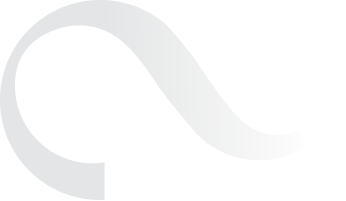 LO STAGE  IN EUROPA
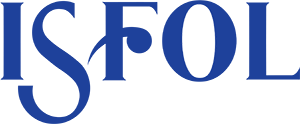 La Scelta del Paese → Austria

Alcuni siti specializzati per trovare un berufspraktikum: 

  ▪ www.berufspraktikum.at ▪ www.karriere.at   (in tedesco) 
  ▪ www.careerjet.at/english-internship-jobs.html   (in inglese);
Lo stage in Europa e il tirocinio in Italia – Ginevra Benini – Isfol – Seminario di Info-Formazione per la Rete Nazionale di Diffusione Euroguidance Italy –  Sala CDA Isfol – Corso d’Italia, 33 – Roma – Giovedì 27 novembre 2014
37
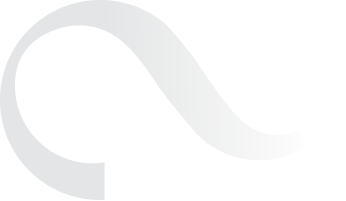 LO STAGE  IN EUROPA
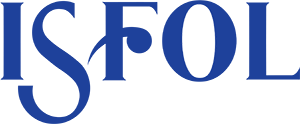 La Scelta del Paese → Austria

Fare uno prakticum nella UN Refugee Agency – High Commissioner
    for Refugee (UNHCR): 

www.unhcr.at/english/internships.html ;

▪   www.unhcr.at/unhcr/jobs-und-business/praktikum.html
Lo stage in Europa e il tirocinio in Italia – Ginevra Benini – Isfol – Seminario di Info-Formazione per la Rete Nazionale di Diffusione Euroguidance Italy –  Sala CDA Isfol – Corso d’Italia, 33 – Roma – Giovedì 27 novembre 2014
 38
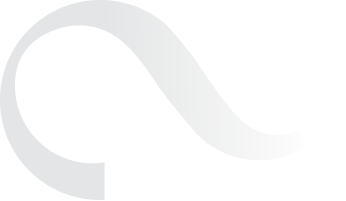 LO STAGE  IN EUROPA
● Opportunità di tirocini in organismi internazionali

Nelle istituzioni europee:

→ Parlamento Europeo – Lussemburgo
→ www.europarl.europa.eu/aboutparliament/it/007cecd1cc/Tirocini.html 
→ Consiglio dell’Unione europea – Bruxelles
→ www.consilium.europa.eu/contacts/traineeships-office.aspx?lang=it 
→ Commissione europea – Bruxelles e Lussemburgo
→ www.ec.europa.eu/stages/index_en.htm 
→ Corte di Giustizia dell’Unione europea – Lussemburgo
→ http://curia.europa.eu/jcms/jcms/Jo2_7008/ 
→ Corte dei conti europea – Lussemburgo
→ www.eca.europa.eu/en/Pages/Traineeships.aspx 
→ Comitato Economico e Sociale – Bruxelles  
→ www.eesc.europa.eu/?i=portal.fr.traineeships
→ Comitato delle Regioni – Bruxelles
→ http://cor.europa.eu/fr/about/traineeships/Pages/traineeships.aspx 
                                                                                                                      ►
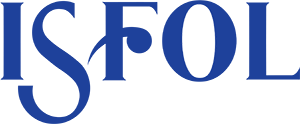 Lo stage in Europa e il tirocinio in Italia – Ginevra Benini – Isfol – Seminario di Info-Formazione per la Rete Nazionale di Diffusione Euroguidance Italy –  Sala CDA Isfol – Corso d’Italia, 33 – Roma – Giovedì 27 novembre 2014
 39
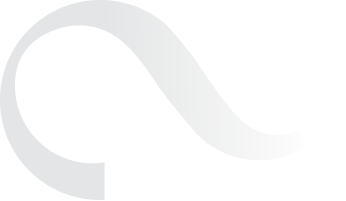 LO STAGE  IN EUROPA
● Opportunità di tirocini in organismi internazionali

Nelle istituzioni europee:

→ Banca centrale europea (BCE) – Francoforte
→ www.ecb.int/ecb/jobs/apply/html/index.it.html
→ Banca europea per gli investimenti (BEI) – Lussemburgo
→ www.eib.org/about/jobs/working/internships/index.htm

Nelle agenzie europee:

→ CEDEFOP - European Centre for the Development of Vocational Training – Salonicco
→ www.cedefop.europa.eu/EN/working-with-us/Traineeships.aspx
→ EMEA - European Medicines Agency – Londra
→ www.ema.europa.eu/ema/index.jsp?curl=pages/about_us/general/general_content_000321.jsp
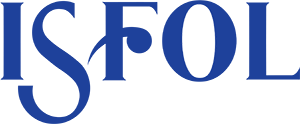 Lo stage in Europa e il tirocinio in Italia – Ginevra Benini – Isfol – Seminario di Info-Formazione per la Rete Nazionale di Diffusione Euroguidance Italy –  Sala CDA Isfol – Corso d’Italia, 33 – Roma – Giovedì 27 novembre 2014
 40
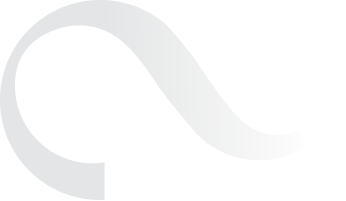 LO STAGE  IN EUROPA
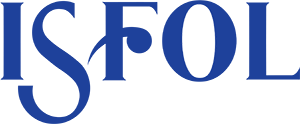 La Scelta del Paese → Germania 

Il prakticum volontario in Germania è svolto anche dagli studenti
     soprattutto universitari della UE ed è particolarmente diffuso nei settori dei
     media, dell’editoria e della pubblicità;

Il mercato dei “praktika” in Germania è online su
     www.praktikum.de – www.praktika.de – www.prabo.de –
     www.praktikum.info – www.absolutebeginners.de –
     www.jobware.de/Praktikum.html;


 è indispensabile conoscere bene la lingua tedesca
Lo stage in Europa e il tirocinio in Italia – Ginevra Benini – Isfol – Seminario di Info-Formazione per la Rete Nazionale di Diffusione Euroguidance Italy –  Sala CDA Isfol – Corso d’Italia, 33 – Roma – Giovedì 27 novembre 2014
 41
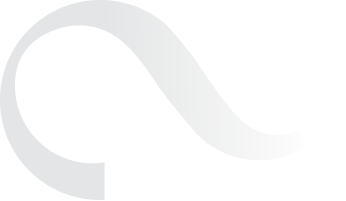 LO STAGE  IN EUROPA
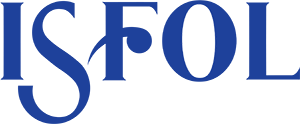 Germania: 

potrebbe esser interessante candidarsi direttamente per un
    lavoro stagionale trovandolo sul sito (anche in italiano) della
    Borsa del lavoro tedesca:

http://jobboerse.arbeitsagentur.de/vamJB/startseite.html?m=1&aa=1
Lo stage in Europa e il tirocinio in Italia – Ginevra Benini – Isfol – Seminario di Info-Formazione per la Rete Nazionale di Diffusione Euroguidance Italy –  Sala CDA Isfol – Corso d’Italia, 33 – Roma – Giovedì 27 novembre 2014
  42
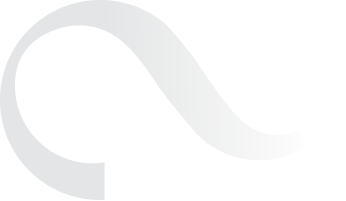 LO STAGE  IN EUROPA
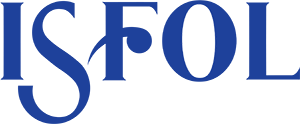 Germania: 

Esempio di ricerca attraverso la “Borsa del lavoro”:
 
http://jobboerse.arbeitsagentur.de: un servizio dell'Agenzia Federale per il Lavoro →

3.034.086 Profili dei candidati – 873.714 Posti di lavoro – 261.708 Posti di apprendistato 

Stato di aggiornamento: 27 novembre 2014 

Esempi di opportunità di lavoro nei settori dell’ambiente, della cultura, dell’arte e del deisign:

http://jobboerse.arbeitsagentur.de/vamJB/startseite.html?kgr=as&m=1&aa=1&e1=74688#klicksuche 
http://jobboerse.arbeitsagentur.de/vamJB/startseite.html?kgr=as&m=1&aa=1&e1=74245#klicksuche
Lo stage in Europa e il tirocinio in Italia – Ginevra Benini – Isfol – Seminario di Info-Formazione per la Rete Nazionale di Diffusione Euroguidance Italy –  Sala CDA Isfol – Corso d’Italia, 33 – Roma – Giovedì 27 novembre 2014
 43
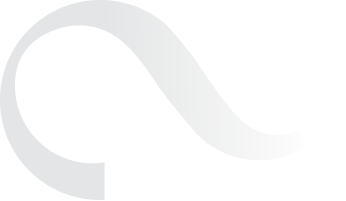 LO STAGE  IN EUROPA E IL TIROCINIO IN ITALIA
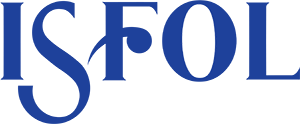 Memo:


 la “letter of reference” o attestazione dello stage → “attestation de
      stage” su carta intestata dell’azienda deve contenere (oltre ai dati su
      tirocinante, durata dello stage, orario di lavoro,  settore/funzione
      aziendale di inserimento, programma, obiettivi e mansioni):

 l’elenco di conoscenze, abilità e competenze sviluppate dal tirocinante;

la firma del tutor aziendale o persona di riferimento all’interno
     dell’azienda;

la “letter of reference”deve diventare il passaporto per un  lavoro!
Lo stage in Europa e il tirocinio in Italia – Ginevra Benini – Isfol – Seminario di Info-Formazione per la Rete Nazionale di Diffusione Euroguidance Italy –  Sala CDA Isfol – Corso d’Italia, 33 – Roma – Giovedì 27 novembre 2014
 44
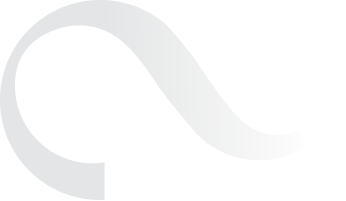 LO STAGE  IN EUROPA E IL TIROCINIO IN ITALIA
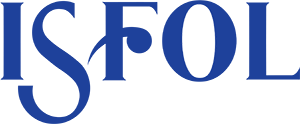 Ricordare ai propri utenti di aggiornare l’Europass CV in italiano e in inglese alla
    fine dello stage, inserendovi il tirocinio in Italia o all’estero da poco concluso,
    indicando con precisione sede, durata,compiti, competenze implementate e
    acquisite:
È indispensabile orientare alla valorizzazione delle esperienze!
______________________________________________________________________
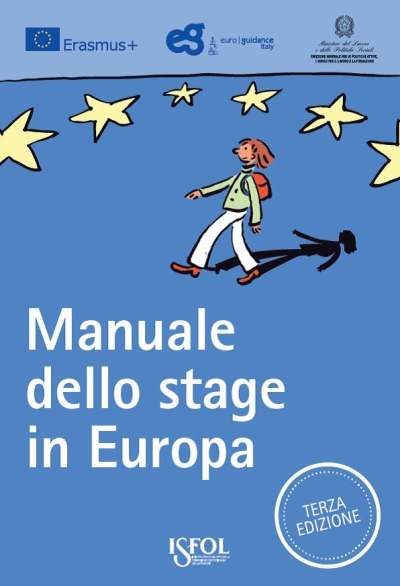 Per scaricare i Manuali:
http://alturl.com/pthpa
http://bw5.cilea.it/bw5ne2/opac.aspx?web=ISFL&opac=Default&ids=20155  

Per richiedere le slides:
g.benini@isfol.it 

  BUON VIAGGIO
E
 GRAZIE PER L’ATTENZIONE
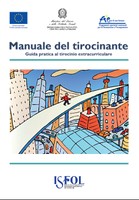 Lo stage in Europa e il tirocinio in Italia – Ginevra Benini – Isfol – Seminario di Info-Formazione per la Rete Nazionale di Diffusione Euroguidance Italy –  Sala CDA Isfol – Corso d’Italia, 33 – Roma – Giovedì 27 novembre 2014
 45